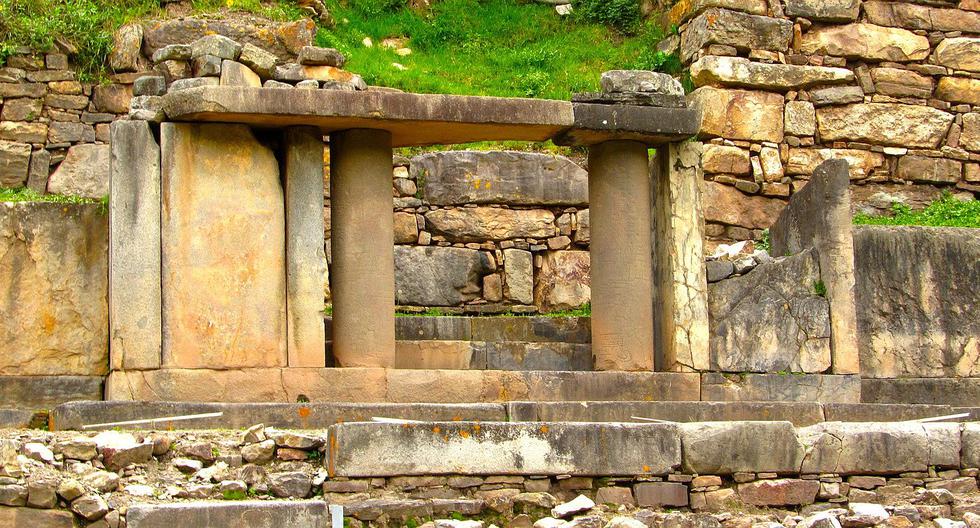 LA CULTURA CHAVIN
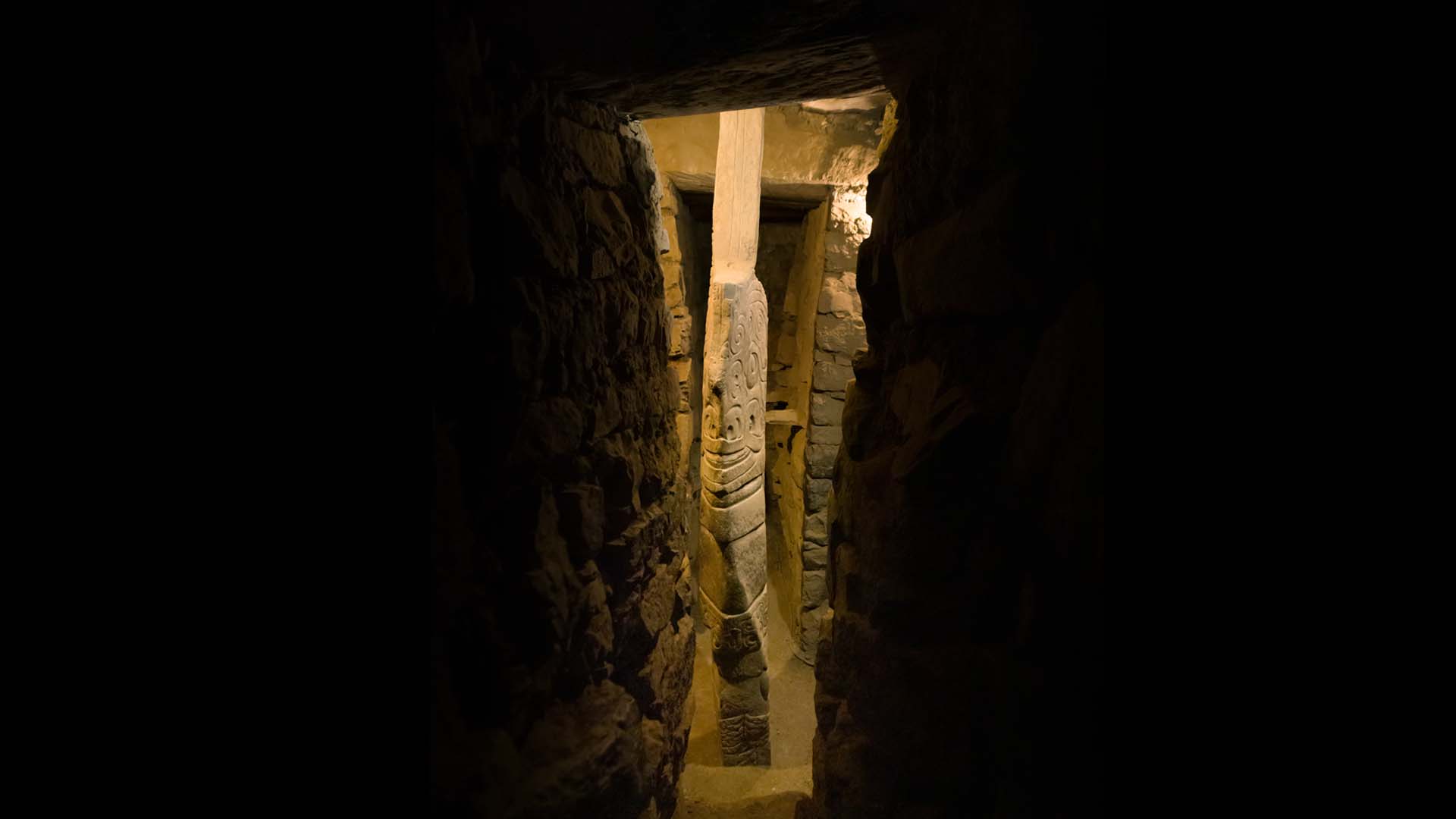 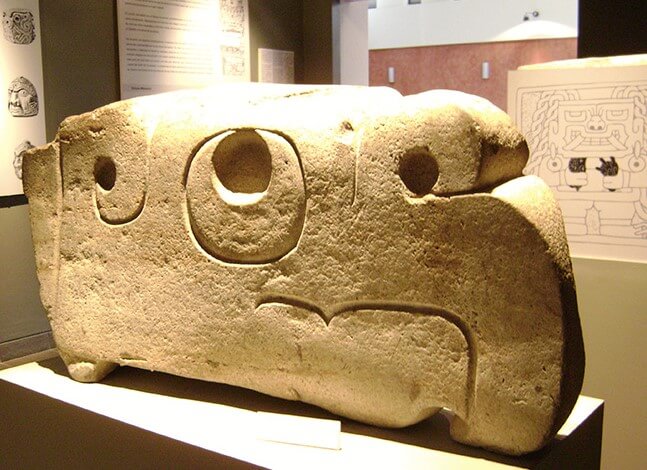 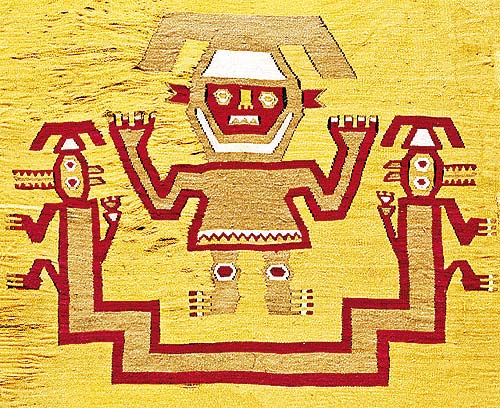 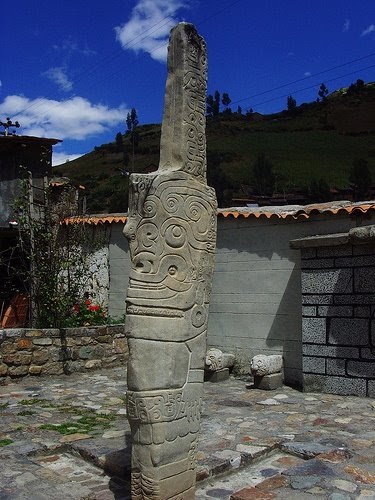 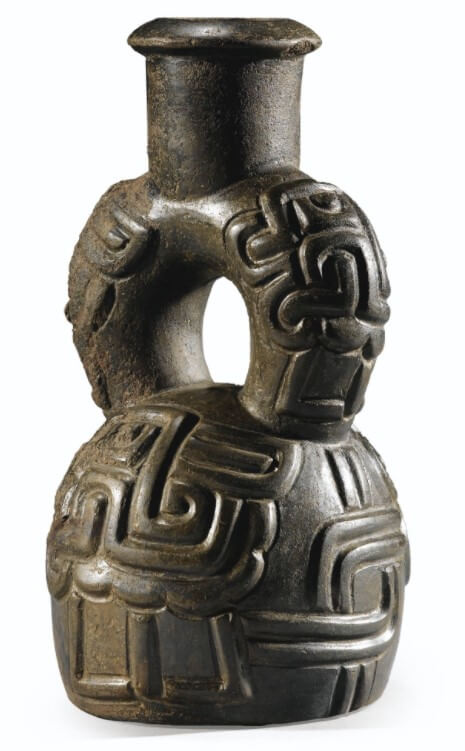 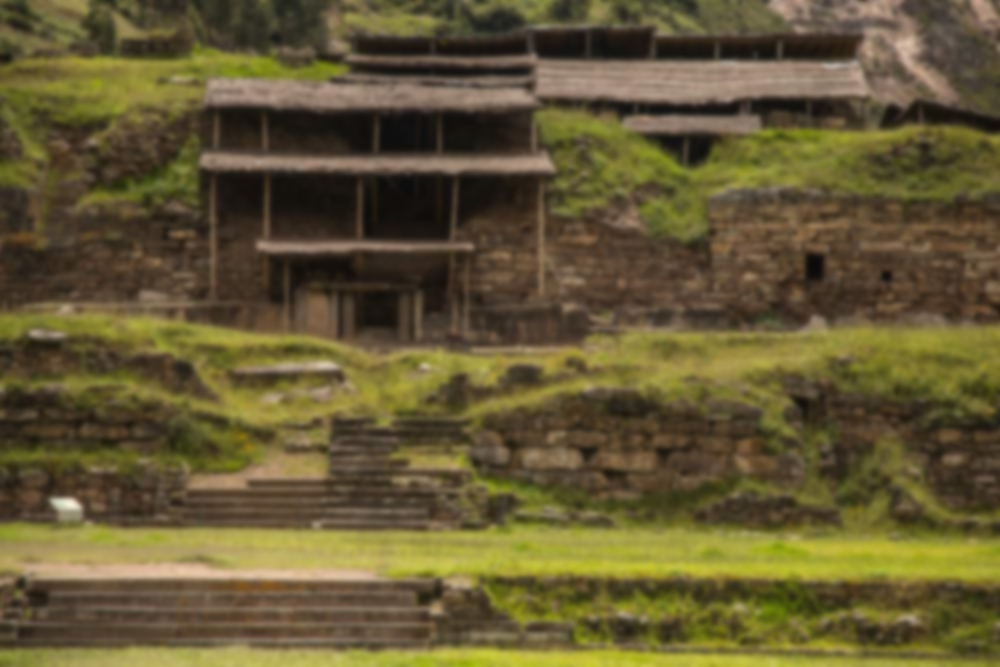 Ubicación
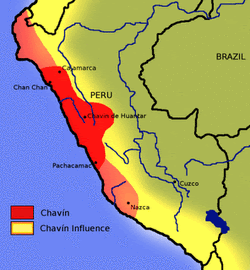 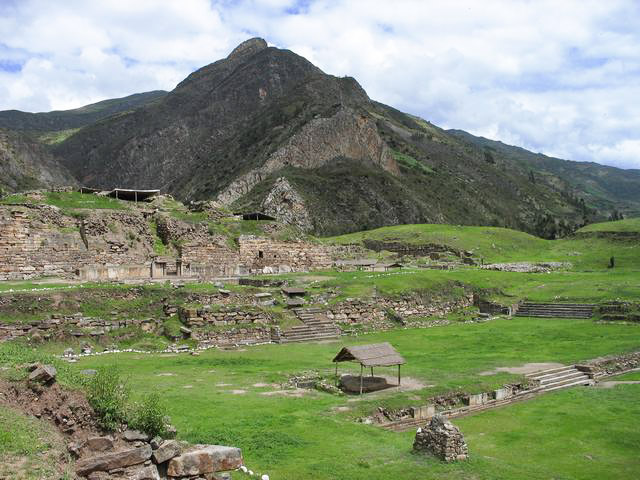 El pueblo de Chavín de Huántar, se encuentra ubicado en el Callejón de Conchucos en el lado oriental de la Cordillera Blanca, en la confluencia de los ríos Mosna y Huachecsa, afluentes del río Marañon; en el actual distrito de Chavín de Huántar, en la provincia de Huari, en la región Ancash en un valle alto de los Andes peruanos.
Aportes de la cultura Chavín
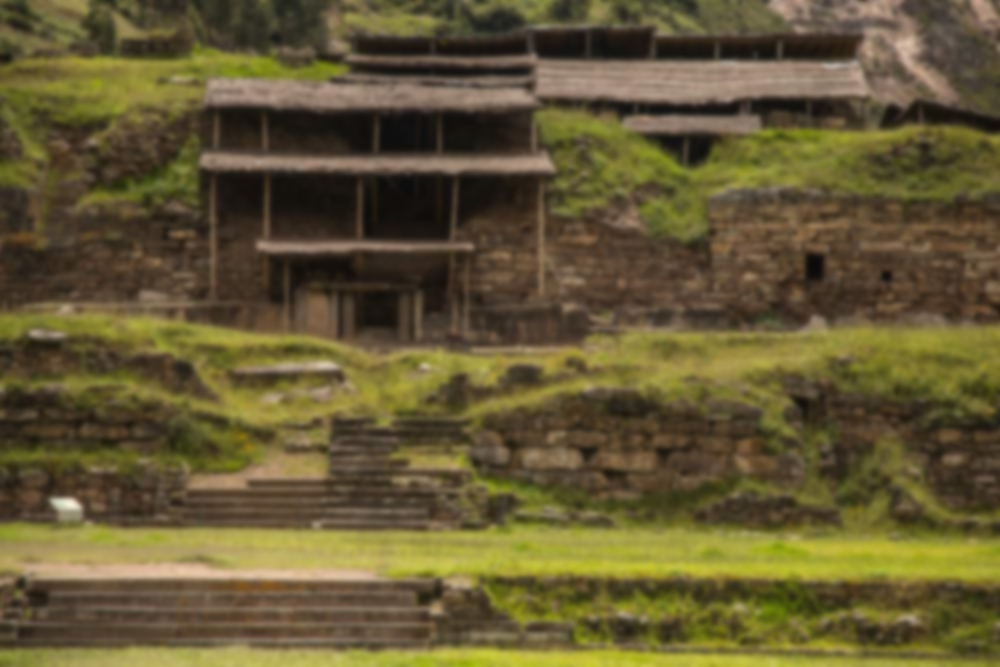 ARQUITECTURA
El conjunto arquitectónico de Chavín de Huántar estuvo conformado por diversas
 construcciones piramidales (algunas sobrepasan los 10 metros de altura),
 pero básicamente se ha podido determinar que el complejo tiene dos templos adyacentes 
bien definidos; uno de ellos era el Templo Antiguo.
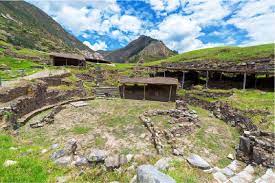 ESCULTURA
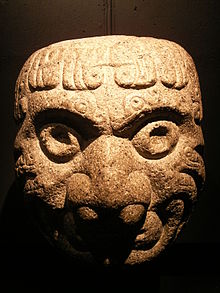 La iconografía de figuras antropomórficas con rasgos de felino, serpientes y de otros animales es una característica importante de la cultura chavín. Todas estas deidades son representadas en las diferentes manifestaciones culturales como en la cerámica
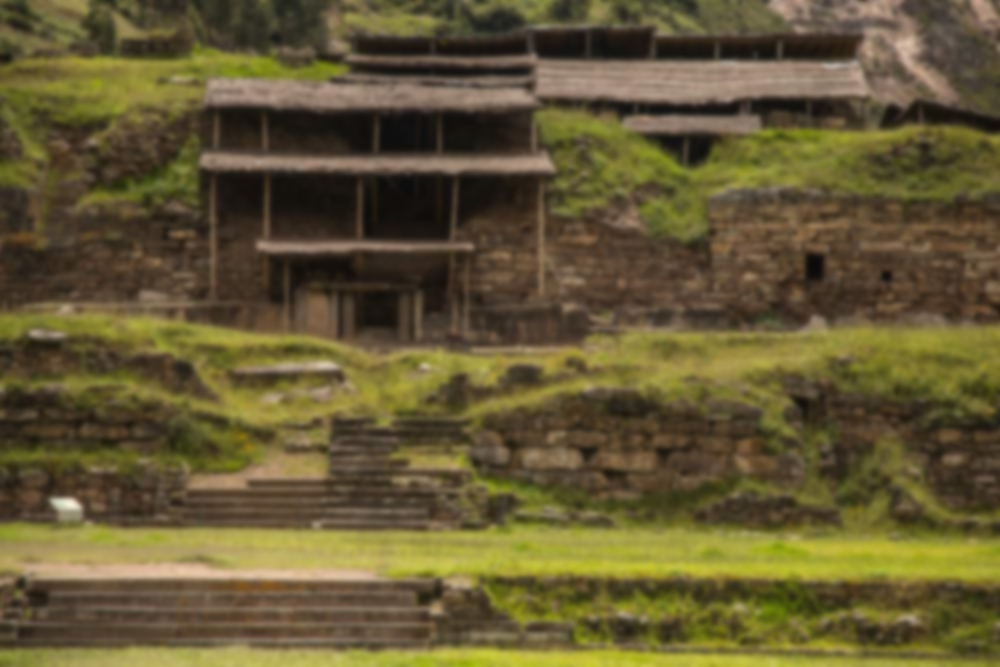 FIN DE LA CULTURA CHAVIN